Welcome to your online class today
What day is it today?
What’s the weather like?
Today we will:
Learn new words describing food
Speak about our favourite food
Write about things I like or don’t like
What meals do you have in a day?What meal is on a picture?
Is it breakfast, lunch or dinner?

Soft-boiled egg
Toast
Tea/coffee
People in the UK have 3 or 4 meals during the day
Breakfast    - morning 
Lunch – noon (12pm) 
Dinner – 5pm – 8pm
Supper – last meal of the day
What time do you have these meals?
Lunch or dinner?
Day or night?
Match the words with times
In the afternoon or evening
After 12 until 5pm 

In the morning  - until 12pm

At noon  -12 pm

In the evening – last meal of the day – 6pm – 9pm
Breakfast

Lunch

Dinner

supper
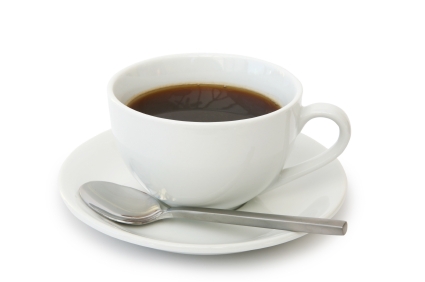 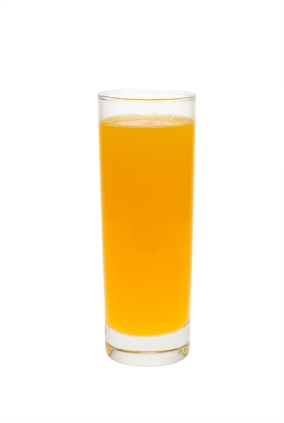 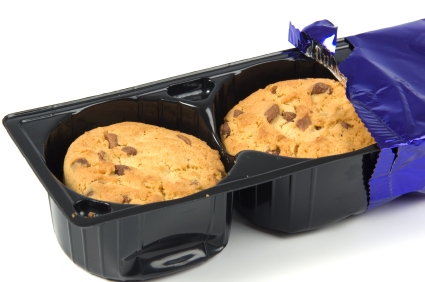 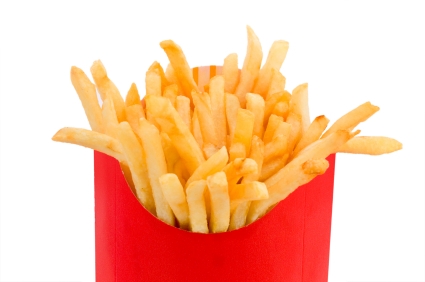 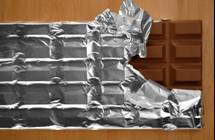 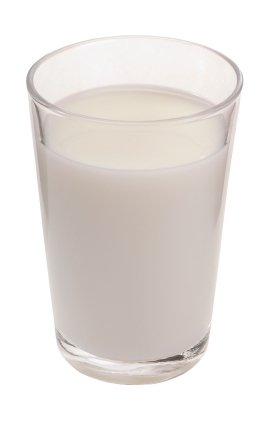 Types of food - words
Apple
Sweets
Coffee
Juice
Chocolate cake
Sandwich
Cookies/biscuits
Cereal
Coke
Food or drink?Fill in the columns with food and drink from the list
Food                                                                                         Drink